Challenger Learning Center
Challenger Tragedy
Francis Scobee, Michael 
  Smith, Ronald McNair, Ellison 
Onizuka, Judith Resnik, 
  Gregory Jarvis, and Christa   
  McAuliffe

First time a teacher was on 
  board the Space Shuttle.
Christa McAuliffe
Second row – second   
  from the left
Challenger Tragedy
Challenger exploded 73 
  seconds after launch.

 There were no survivors.
Challenger Learning Center
“The history of Challenger Learning Centers began in January 28, 1986, when seven crew members of the space shuttle Challenger set out on a mission to broaden educational horizons and promote the advance of scientific knowledge.  Approximately 70 seconds after lift-off, an explosion took place and the entire crew was lost.  In the aftermath of the Challenger accident, the crew’s families came together, still grieving from loss, but firmly committed to the belief that they must carry on the spirit of their loved ones by continuing the Challenger crew’s educational mission.”
Rendezvous with a Comet
Comets: Facts, Myths, and Legends
History of Comets
Comet comes from the Greek word “hair”.
Ancient Greeks thought comets were stars with long, flowing hair.
Dirty Snowballs
Comets are dusty chunks of ice and rock
During each orbit 
   around the sun they partially vaporize
Have elliptical orbits
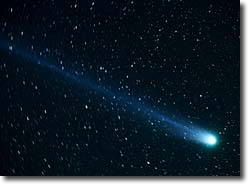 Parts of the Comet
Coma - mixture dense clouds of water, carbon dioxide and other neutral gases
Tail
Dust tail
Ion tail
Nucleus – surrounded by the coma
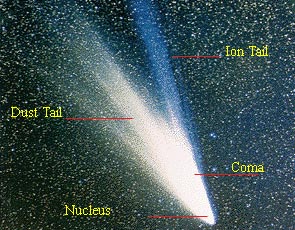 [Speaker Notes: A dust tail, which is usually yellow, contains small, solid particles that are about the same size as those found in cigarette smoke. This tail forms because sunlight acts on these small particles, gently pushing them away from the comet's nucleus. . Because the pressure from sunlight is relatively weak, the dust particles end up forming a diffuse, curved tail. A gas ion tail, which is usually blue, forms when ultraviolet sunlight rips one or more electrons from gas atoms in the coma making them into ions (a process called ionization). A solar wind then carries these ions straight outward away from the Sun. The resulting tail is straighter and narrower. Both types of tails may extend millions of kilometers into space]
Possible Homes for Comets
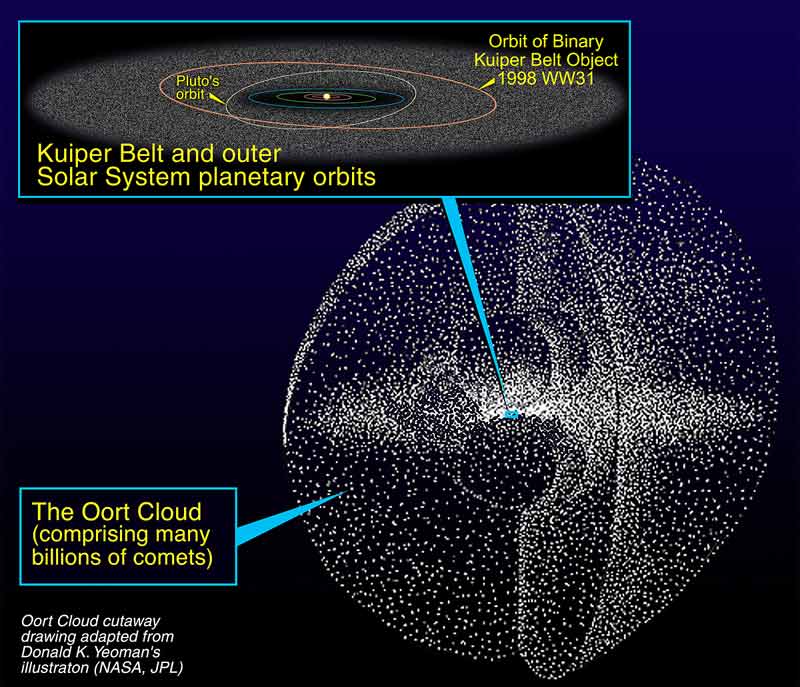 Kuiper Belt
Oort Cloud
Courtesy - Deep Impact - NASA - JPL
Kuiper Belt
Discovered by Gerard Kuiper in 1951
Origin of short-period comets that spend less than 200 years in its orbit.
A flat disc shaped region past the orbit of Neptune.
Probably contains more than 100,000 objects
Some of these objects are 100 km or larger in diameter
[Speaker Notes: Earth is 12,756 km in diameter
AU = Astronomical units One AU equals the average distance between the center of Earth and the center of the Sun.
It would take 100 years to go 1 AU if you were traveling 100 mph.]
Oort Cloud
Hypothesized by a Dutch Astronomer Jan Oort in 1950.
Source of long-period comets with returns ranging from 200 years to once every million years.
Shape is spherical distribution around the Sun.
19 trillion miles from the Sun.
May contain 5 trillion objects.
Probably created 4.6 billion years ago.
Orbits of Comets
Elliptical in Shape
Randomly oriented
Aphelion distance
Comet
Sun
Earth
Perihelion distance
[Speaker Notes: Planets have nearly circular orbits, whereas comets have elongated paths around the Sun. A comet is at aphelion when its orbit is farthest from the Sun. It is at perihelion when it is closest to the Sun. Due to gravitational effects, a comet will travel fastest at perihelion and will slow down as it approaches aphelion. Comets can be classified by their orbital period: that is, the time it takes them to make one complete trip around the Sun.]
Life of a Comet
Famous Comets
Eccentricity of a Comet
Describes the shape   
  of an orbit

0 = a circle
1 = an oval

Comets’ orbits are 
 closer to a 1
Magnitude
The brightness of a comet or other object.
Sun = -26
Full moon = -13
Comets = 7
Stars = 4